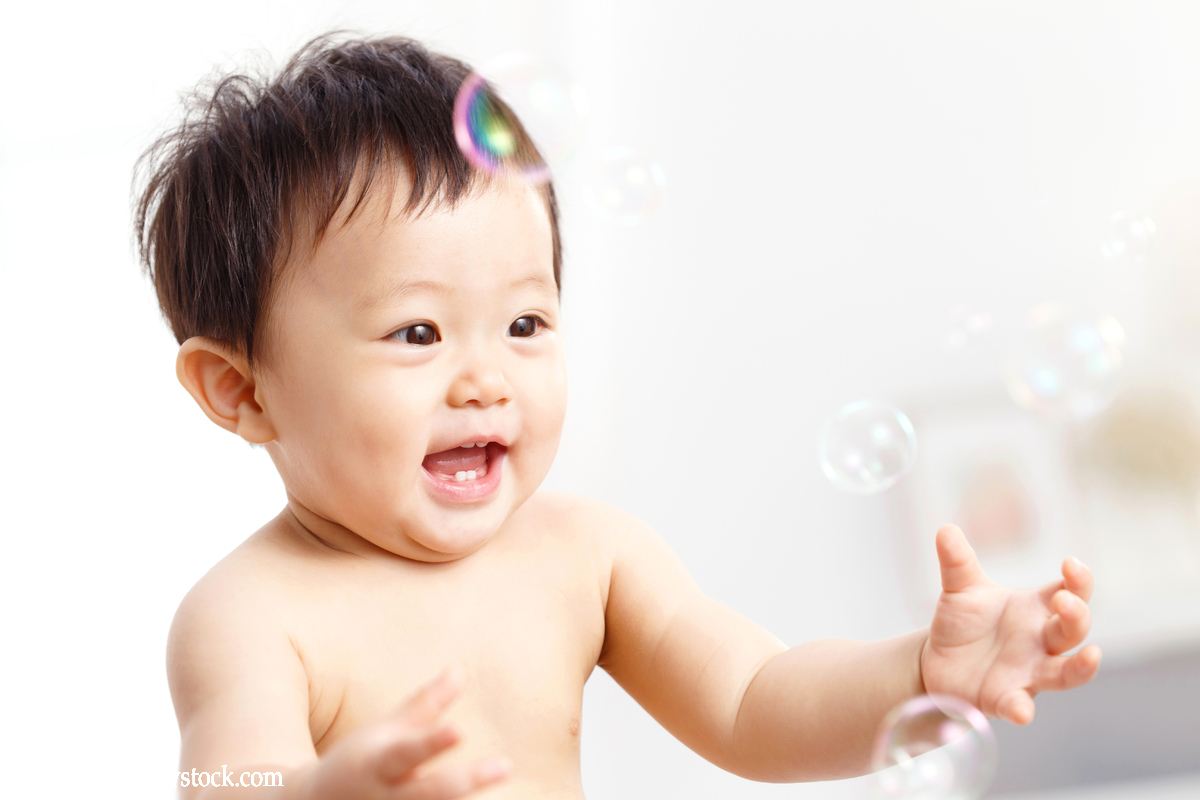 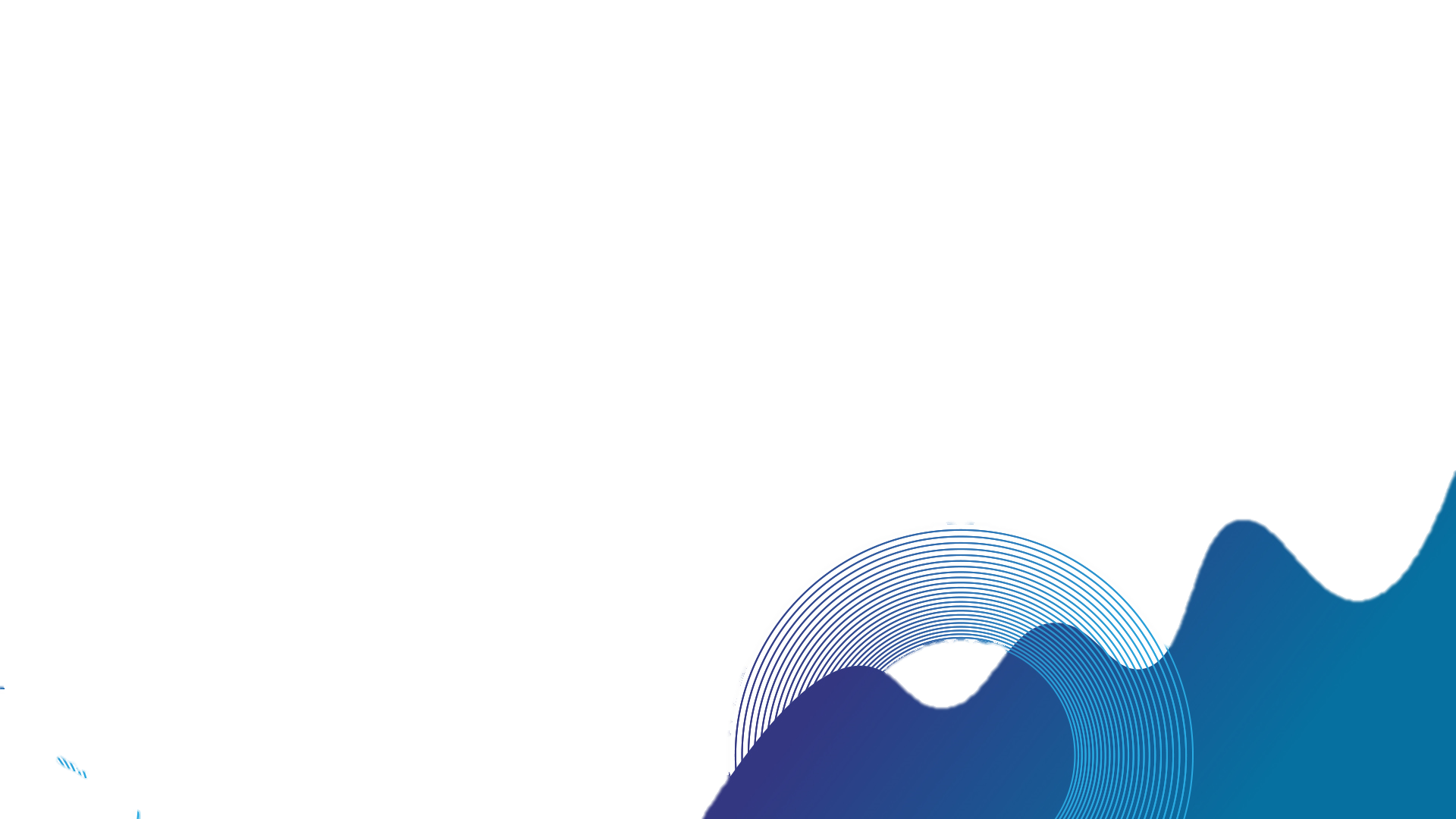 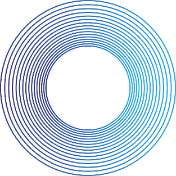 ANALYSIS  REPORT
淘宝母婴商品分析报告
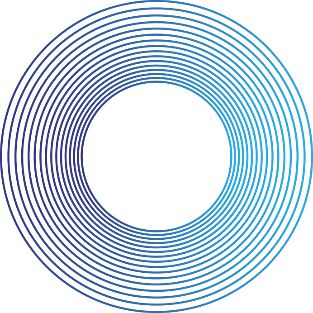 02
01
报告背景
数据理解
03
04
模型构建
分析思路
05
结论与建议
CONTENT
第一部分
报告背景
报告背景
近年来互联网的高速发展，许多行业也在随之升级，传统贸易行业也逐步转向电商行业发展，电商在发展过程中，基于互联网平台会产生大量数据，如何用好这些数据规避风险产生更大的利润成为了新的问题。本文基于电商婴儿商品数据，对数据进行清洗，建模，针对数据显示结果提出相应的建议。
（数据来源：阿里巴巴天池https://tianchi.aliyun.com/dataset/dataDetail?dataId=45）
第二部分
数据理解
数据理解
表1  购买商品字段
表2  婴儿信息表字段
两表通过用户id（即user_id）相关联
第三部分
分析思路
分析思路
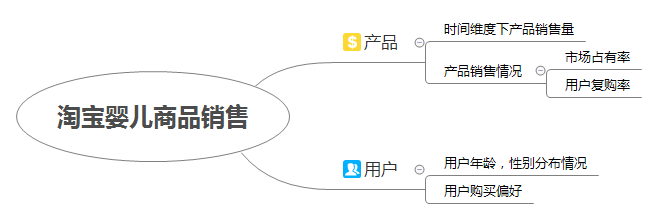 拟定解决问题：
时间维度下销售的淡旺季
不同产品市场占有率及用户回购率为何
用户的年龄性别分布
用户的购买行为偏好
第四部分
模型构建
月度产品销售数量及购买用户数量
2012年7月至2015年2月产品销售量情况，产品整体销售逐年年增长，反映电商的普及和大众的认知在逐渐增加。为减小部分大订单对于整体销售水平的影响，数据结合下单用户数量情况进行分析。数据显示，2012-2014年销量较好月份主要集中5月及11月附近，年初2月处于销售淡季，可能由于春节的原因。
2014年产品销售数量及购买用户数量
销售数量
购买用户数量
截取2014年数据进行细化分析。数据证明在2014年1月31日（即农历春节）销售量及下单用户数量年度最低，9 月20日销量较高而下单用户较少，在年度双十一双十二，下单用户数及商品销量均达到较好值。
产品市场分布
（内圈为购买用户量分布情况，外圈为销售量分布情况）
分析商品的市场占有情况，显示商品类别28的商品销售占总体市场的40%，其次是50008168，占比市场的30%。
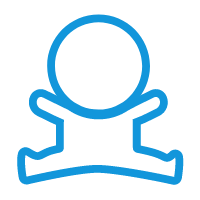 结合购买用户数量发现，产品50008168下单用户数量最高，占比43%，对于产品类别为28的商品占比23%。
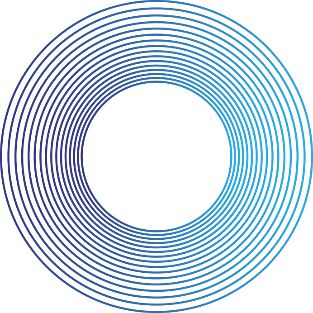 产品复购率
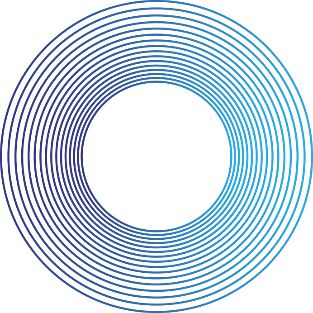 用户年龄性别分布情况
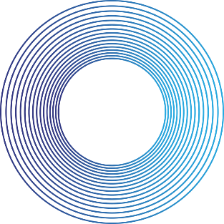 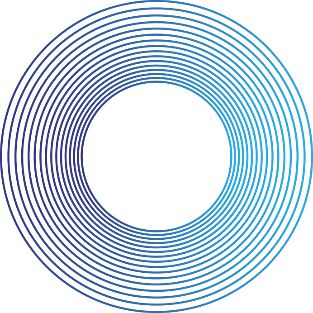 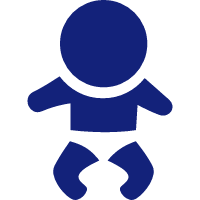 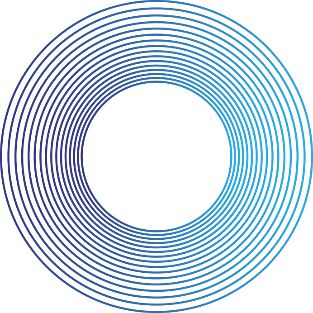 婴儿用户主要集中在0-2岁的宝宝，0岁宝宝用户偏多，大部分家长可能考虑预先准备好用品，总体基数上看，男性数量比女性数量略高。
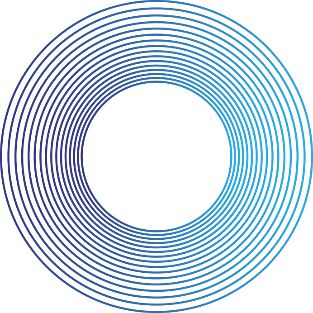 不同商品性别及年龄间销售量差异
将用户按年龄分布，步长为3的情况下进行分组统计，发现在0-2岁男性用户数量最高，偏好产品主要集中在50014815，50008168及28。综合用户购买情况来看，50014815的销售量相比其他产品较高。
不同产品及性别间购买用户量差异
分析各类商品下单用户情况，50008168产品为用户下单购买人次量最高商品，其次为50014815。
第五部分
结论与建议
结论与建议
1
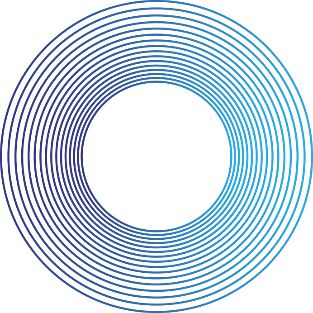 2
3
4
THANK YOU
感谢您观看